Keith Williams, University of Virginia, 21 April 2014
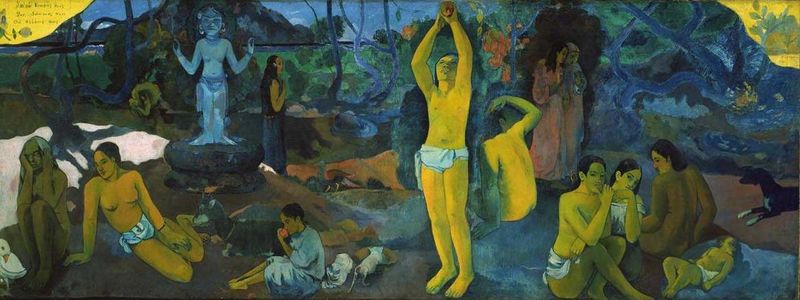 P. Gaugin
Where do we come from?
What are we? 
Where are we going?
c
Last Lecture: Really Achieving Your Childhood Dreams
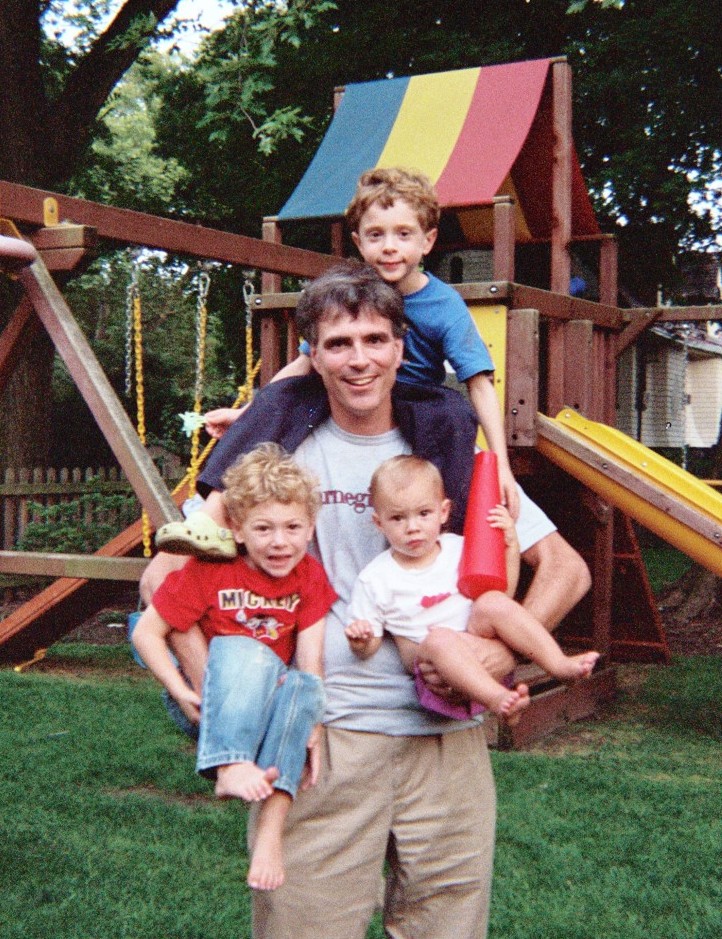 Randy Pausch
Carnegie Mellon University
Sept 18, 2007
[Speaker Notes: Randy Pausch was a computer scientist who faced a lot of adversity toward the end of his life… which helped him put a lot of things in perspective.]
Brick walls are there for a reason: 
they let us prove how badly we want things							-Randy Pausch
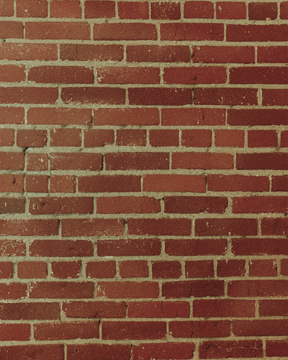 [Speaker Notes: My favorite Randy Pauschism: how to approach the brick walls.]
Brick walls are there for a reason: 
they let us prove how badly we want things							-Randy Pausch
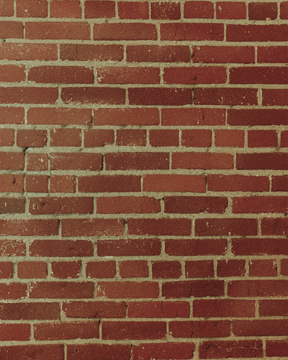 It won’t work…

It’s too hard…

It’s too expensive…
[Speaker Notes: We all have brick walls. And sometimes the brick walls are inscribed with discouraging messages.]
Brick walls are there for a reason: 
they let us prove how badly we want things							-Randy Pausch
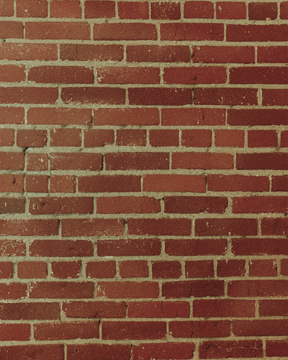 It won’t work…

It’s too hard…

It’s too expensive…
You’re  not  experienced / mature /
credentialed / connected / old /
schooled/ serious / published / white / male / straight / wealthy /
etc. enough…
[Speaker Notes: We all have brick walls. And sometimes the brick walls are inscribed with discouraging messages.]
Brick walls are there for a reason: 
they let us prove how badly we want things							-Randy Pausch
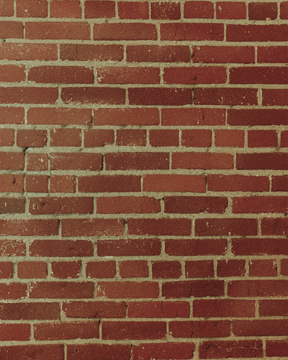 It won’t work…

It’s too hard…

It’s too expensive…
You’re  not  experienced / mature /
credentialed / connected / old /
schooled/ serious / published / white / male / straight / wealthy /
etc. enough… 

If it were that easy somebody 
would have done it before…
[Speaker Notes: We all have brick walls. And sometimes the brick walls are inscribed with discouraging messages.]
Brick walls are there for a reason: 
they let us prove how badly we want things							-Randy Pausch
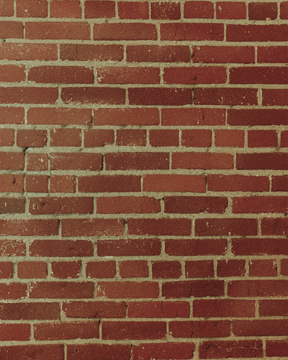 If you haven’t had…

MAE 2300, CE 2300 MSE 3050, APMA 3080, STS 2180, ARCH 2010
CHE 2202, APMA 3120, STS 2500, BME 2000, SYS 2202, BME 2104, ECE 3760, MAE 4620, BME 2102,
CHE 3347, CS 2110, MAE 4130,
MAE 4280, SYS 2620, 
STS 2170, SYS 4053 or even
PHYS 1425, 1429, 2415 and 2419…

then  YOU’RE NOT READY .
[Speaker Notes: At it’s best, school prepares us to face brick walls. At its worst, it feels like an endless series of brick walls.]
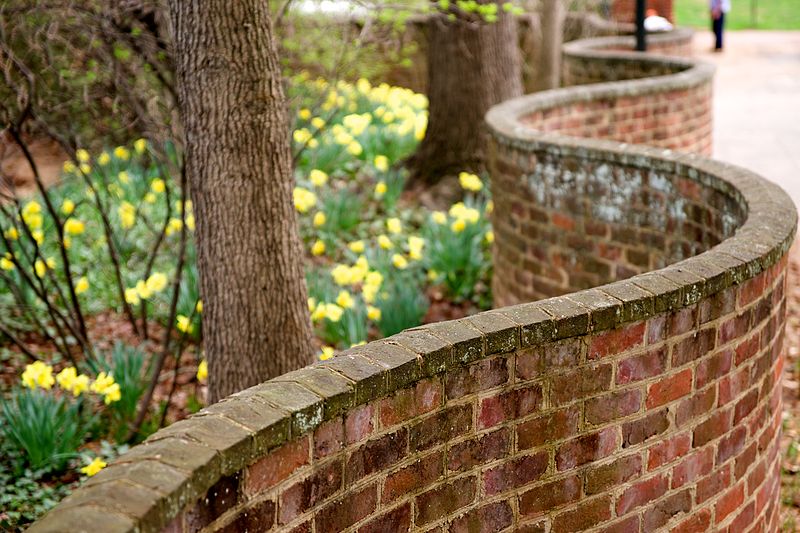 At a traditional place like UVa,
we sure love our brick walls…
[Speaker Notes: Some will understand this slide; some will not.]
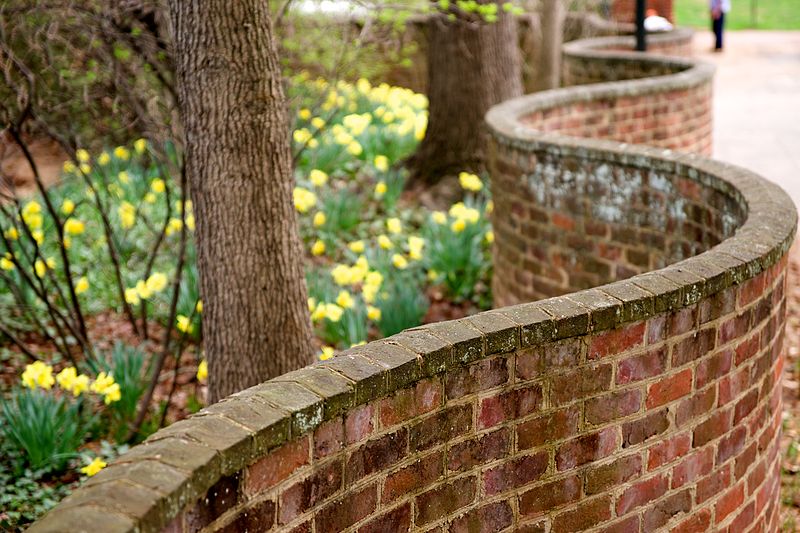 At a traditional place like UVa,
we sure love our brick walls…

Sometimes even more than
what’s on the other side.
[Speaker Notes: Some will understand this slide; some will not.]
“do it”
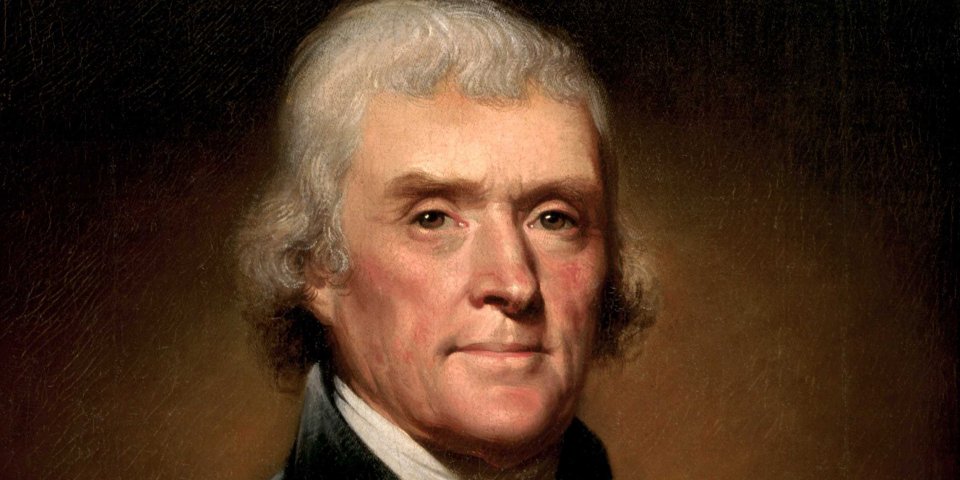 -Thomas Jefferson
[Speaker Notes: What would TJ say?]
“Of  liberty I  would say that,  in the whole plenitude of  its extent, it  is  unobstructed action according to our will.  But  rightful liberty is  unobstructed action according to our will within limits drawn around us by the equal rights of others. I do not add “within the 				limits of the law,” because law 				    is often but the tyrant’s 					      will, and always so when 				       it violates the right of an 					          individual.”
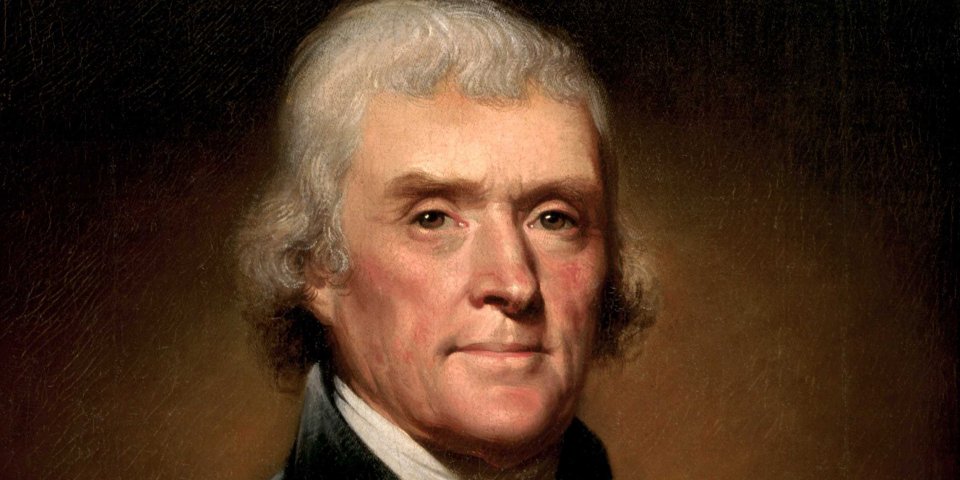 -Thomas Jefferson
[Speaker Notes: Okay that’s not *quite* what he said…. It was something about liberty and law and tyranny and all that ]
“I am a great believer in luck,
  and I find the harder I work,
  the more I have of it.”
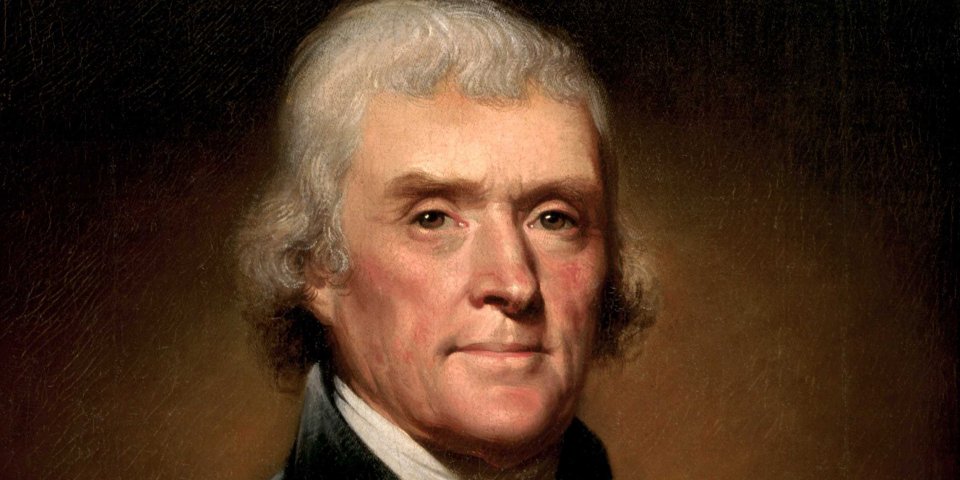 -Thomas Jefferson
[Speaker Notes: Okay here’s a *real* quote from TJ]
“I’ve always felt every day is a gift; 
  now I’m wondering where to send the
   thank-you card.”     		
				- Randy Pausch, Time Management
[Speaker Notes: Back to Randy Pausch, who learned a lot in his final year about facing adversity. Where will you send your thank you cards?]
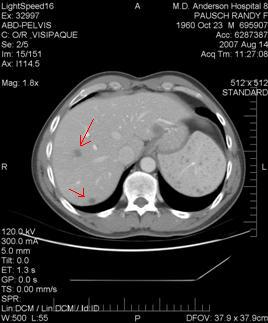 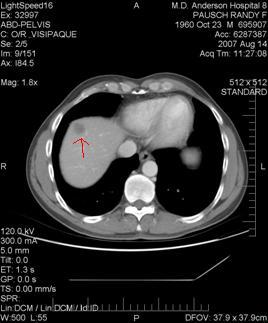 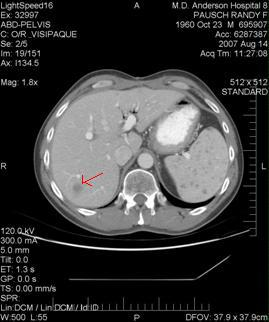 “I’ve always felt every day is a gift; 
  now I’m wondering where to send the
   thank-you card.”     		
				- Randy Pausch, Time Management
August 15th, 2007: “3 to 6 months”
[Speaker Notes: Back to Randy Pausch, who learned a lot in his final year about facing adversity. Where will you send your thank you cards?]
Even in times of hardship and quite often because of
 times of hardship… we find inspiration.










							Jack Andraka
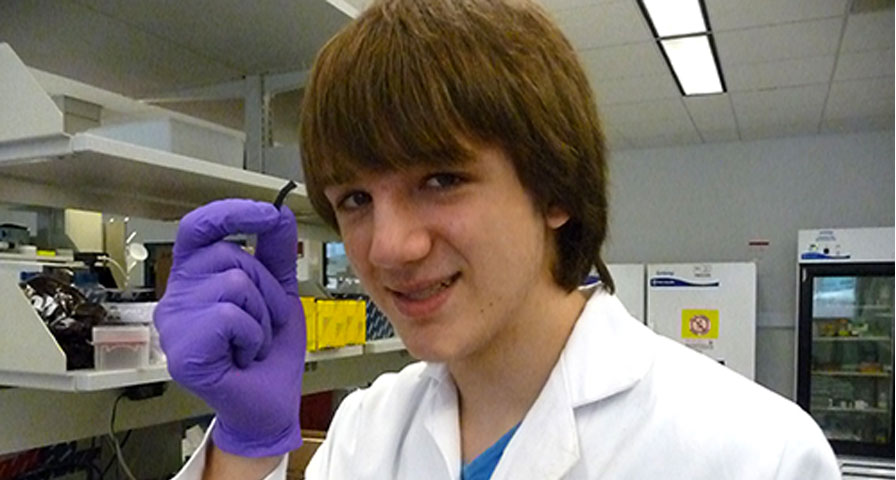 [Speaker Notes: From adversity can come inspiration. And all you need is your Big Ideas, your work… and maybe a little help.]
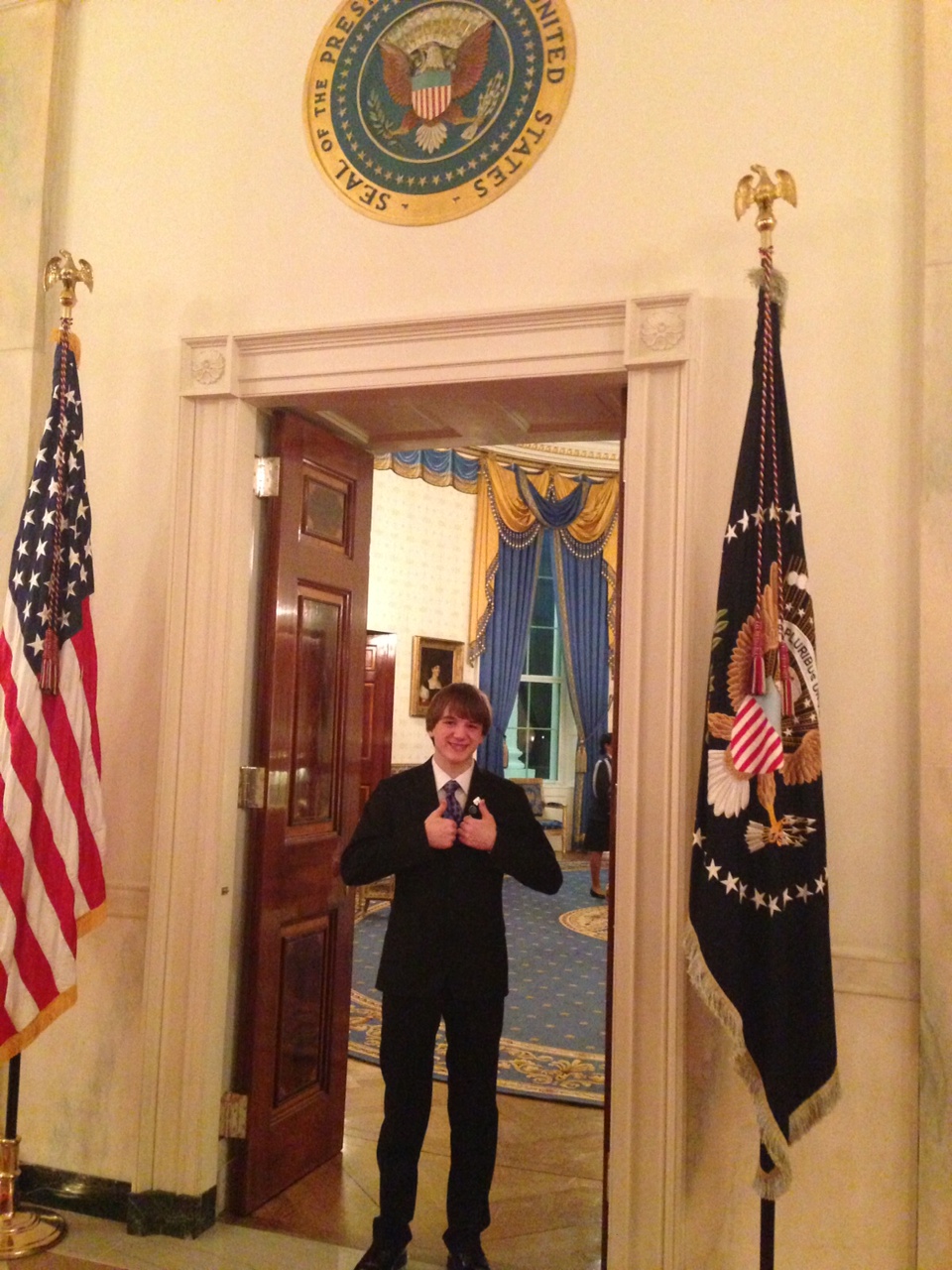 What
are
your 
brick
walls
?
[Speaker Notes: Jack has a lesson for all of us about Big Ideas, facing adversity, and *making* success.]
Thanks for visiting us, Jack!



Contacts:
	Jack Andraka   	@jackandraka
	Keith Williams  	@keithwms
	Alex Zorychta	@azorychta
[Speaker Notes: Thanks for visiting us, and here are some twitter links for those who want to stay in touch.]